স্বাগতম
পরিচিতি
শিক্ষক পরিচিতি 
জয়দেব পাল   
সহকারী শিক্ষক (বিজ্ঞান)
গিলাতলা সরকারি বহুমুখী মাধ্যমিক     বিদ্যালয়,
রামপাল,বাগেরহাট।
পাঠ পরিচিতি 
শ্রেণি নবম 
জীববিজ্ঞান, ষষ্ঠ অধ্যায় 
রক্ত, রক্তের উপাদান ও কাজ
শিখনফল
রক্ত কী তা বলতে পারবে। 
রক্তের বিভিন্ন উপাদানের নাম বলতে পারবে।
রক্তের বিভিন্ন উপাদানের গঠন ব্যাখ্যা করতে পারবে।
রক্তের কাজ ব্যাখ্যা করতে পারবে।
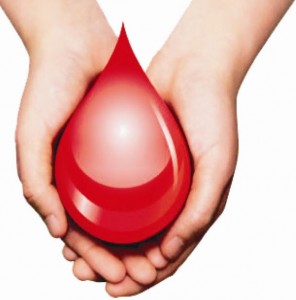 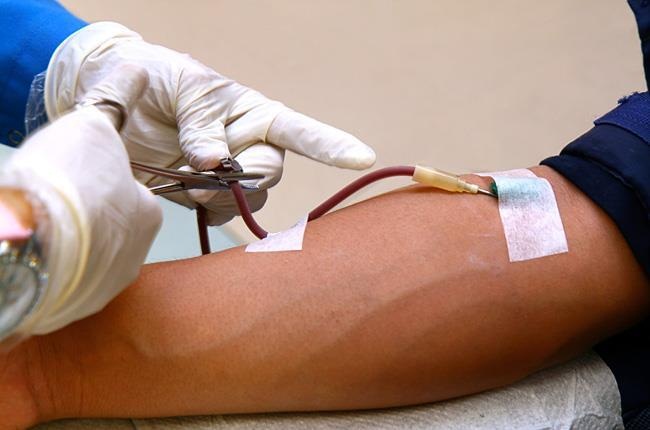 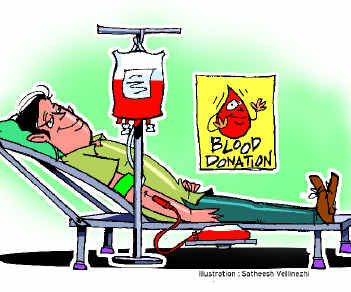 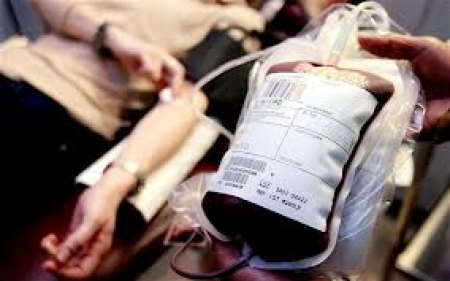 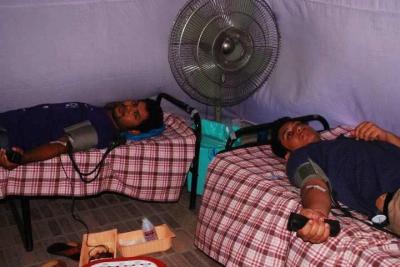 ছবিগুলো দেখে বলতে পার 
আজ আমরা কি  সম্পর্কে পড়তে যাচ্ছি?
রক্ত, রক্তের উপাদান ও কাজ।
তরল
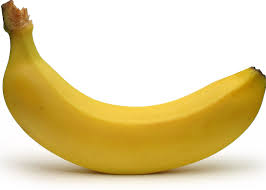 =
রক্ত
তরল
যোজক
কলা
রক্ত এক প্রকার তরল যোজক কলা।
রক্ত রস
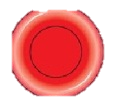 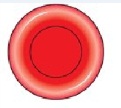 লোহিত রক্ত কণিকা
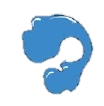 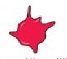 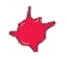 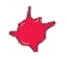 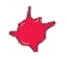 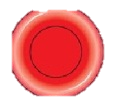 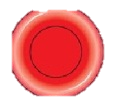 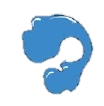 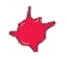 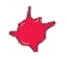 রক্ত কণিকা
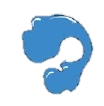 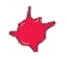 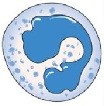 শ্বেত রক্ত কণিকা
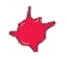 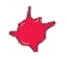 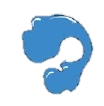 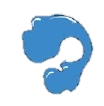 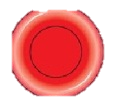 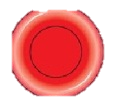 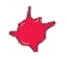 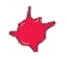 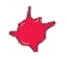 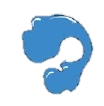 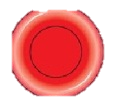 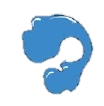 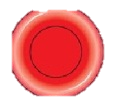 অণুচক্রিকা
রক্তের উপাদান
[Speaker Notes: এখানে ট্রিগারের কাজ রয়েছে, রক্তরস ও রক্তকণিকাতে আগে ক্লিক করুন তারপর নেক্সট ক্লিক ক্লিক করুন।]
রক্তের উপাদানের চিহ্নিত চিত্র অংকন কর।
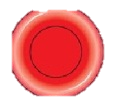 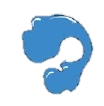 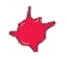 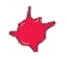 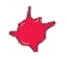 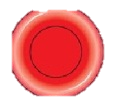 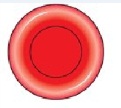 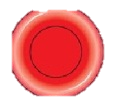 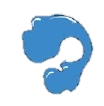 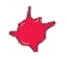 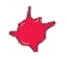 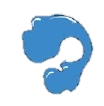 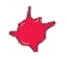 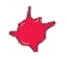 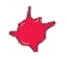 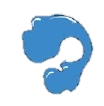 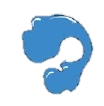 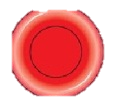 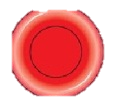 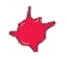 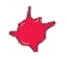 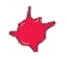 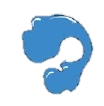 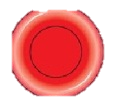 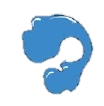 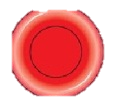 [Speaker Notes: একক কাজ]
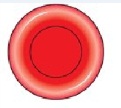 লাল বর্ণের
হিমোগ্লোবিন
লোহিত রক্ত কণিকা
হিমোগ্লোবিনের অভাব
রক্তশূন্যতা
লোহিত রক্ত কণিকার কাজ
অক্সিজেন পরিবহন
কার্বনডাই অক্সাইড পরিবহন
হরমোন পরিবহন
রক্ত রসের কাজ
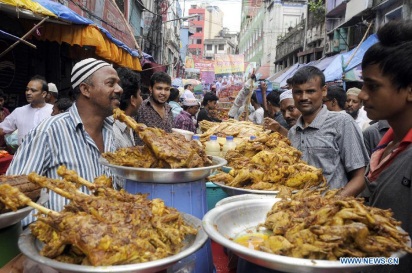 তাপ
তাপ
তাপ
খাদ্যসার পরিবহন
তাপের সমতা রক্ষা
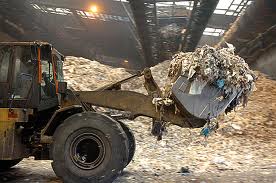 বর্জ্য নিষ্কাশন
চল এবার একটি ভিডি  দেখি
ফ্যাগোসাইটোসিস
প্রক্রিয়ায় জীবানু ভক্ষন
রক্ত
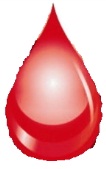 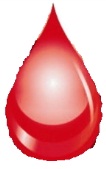 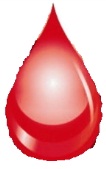 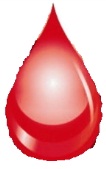 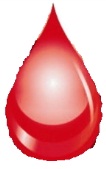 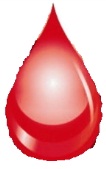 শ্বেত কণিকার কাজ
রক্ত জমাট বাধা
অণুচক্রিকার কাজ
দলীয় কাজ
লোহিত রক্তকণিকার বৈশিষ্ট্যগুলো লেখ।
শ্বেত রক্ত কণিকার ক্রিয়া বর্ণনা কর। 
রক্ত রসের কাজ উল্লেখ কর।
অণুচক্রিকার গুরুত্ব ব্যাখ্যা কর।
[Speaker Notes: দলীয় কাজের পর উত্তর গুলো প্রতিদলের দলনেতা উপস্থাপন করবে।]
মুল্যায়ন
রক্ত কণিকা কয় প্রকার? 
অণুচক্রিকার কাজ কী?
শ্বেত রক্তকণিকা রোগজীবাণু ধংস করে কোন প্রক্রিয়ায়?
অক্সিজেন পরিবহন করে কোন কণিকা?
বাড়ির কাজ
রক্তের গুরুত্ব বিশ্লেষন কর।
ধন্যবাদ
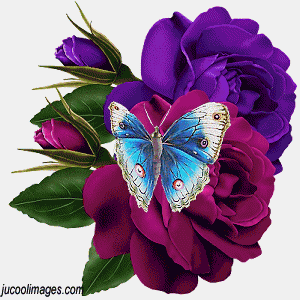